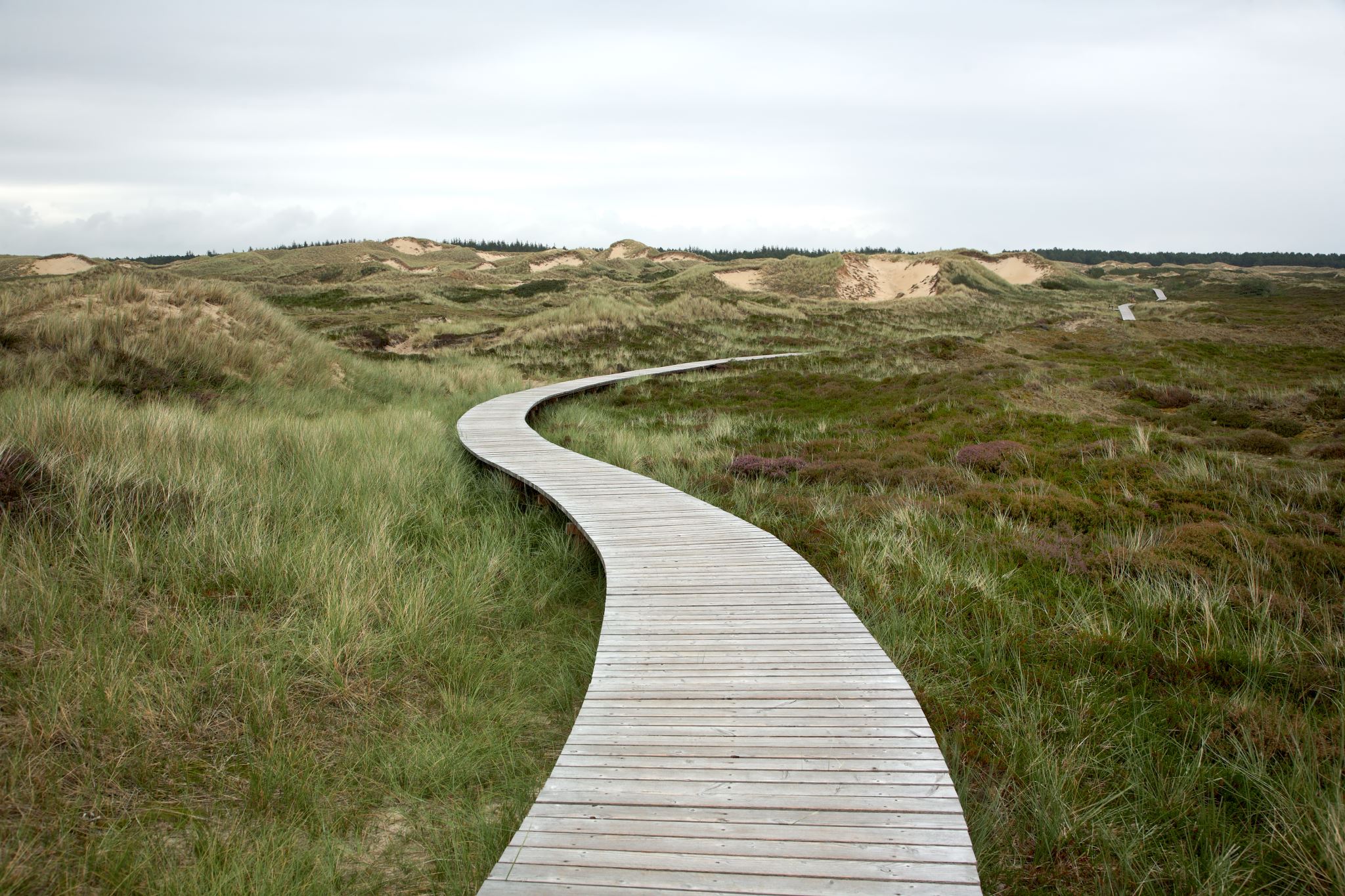 Vybrané problémy opravných prostředků
Jiří Kappel
Obsah
Opravné prostředky
Odvolání
Charakteristika, lhůty, adresát
Odvolací řízení
Praktická doporučení
Obnova řízení
Přezkumné řízení
Diskuze
Opravné prostředky dle daňového řádu (§ 108)
Řádné opravné prostředky
Odvolání (§ 109-116)
Rozklad (§ 108/2 a 3)
Mimořádné opravní prostředky
Návrh na povolení obnovy řízení (§ 117, 118 a 120)
Mimořádné dozorčí prostředky
Nařízení obnovy řízení (§ 117, 119 a 120)
Nařízení přezkumu (§ 121 – 124a)
Další instituty
Námitka (např. § 159), Stížnost (§ 261), Stížnost na postup plátce (§ 237), Oprava (§ 104)
Odvolání – charakteristika, lhůty, adresát
Charakteristika (§ 109)
Standardní opravný prostředek (nestanoví-li zákon jinak, výzva, odůvodnění), pozor na § 110/2
Odklad účinnosti
Standardně ne (§ 109/5), je-li přiznáno v poučení (chybně), tak ano (§ 110) 
Náležitosti (obecné + § 112)
Správce daně, odvolatel, identifikace rozhodnutí (č.j.), důvody nesprávnosti/nezákonnosti, důkazy, návrh
Adresát
U správce daně, jehož rozhodnutí je napadeno, ale řeší nadřízený (viz dále)
Lhůty
Do 30 dnů od doručení (i před), v této lhůtě lze měnit, vzdát se nebo vzít zpět, pozor na § 110/ 1 – 30 dnů a 2 měsíce
Úkol - Klient, PO, z Kuřimi,  obržel 10. října 2019 dodatečný platební výměr k DPPO na 1 mil. Kč.
Kam podáte odvolání a co se stane když se netrefíte?
V jaké lhůtě budete odvolání podávat?
Co do odvolání uvést?
Bude účinek výměru odložen nebo musíte i přes odvolání daň zaplatit?
Odvolací řízení
Postup prvostupňového správce daně § 113
Autoremedura/částečná
Zamítne a zastaví řízení pokud nepřípustné/po lhůtě
Postoupení se stanoviskem odvolacímu orgánu
Postup odvolacího orgánu § 114
Nejblíže nadřízen, typicky OFŘ (u FS), občas GFŘ nebo MF
Přezkum v rozsahu námitek, ale není vázán, vždy přezkum nesprávností/nezákonností ovlivňující výrok
U pomůcek jen přezkum podmínek pro požití a přiměřenost
Dokazování odvolacím orgánem § 115
K doplnění podkladů nebo odstranění vad řízení
Sám nebo pověří správce daně
Seznámení se závěry dokazování/změnou právního názoru v neprospěch + lhůta k vyjádření max 15 dnů
Rozhodnutí odvolacího orgánu
Změna, Zrušení rozhodnutí a zastavení řízení, Zamítne odvolání a potvrdí
PLNÁ APELACE – ale § 116/3 – vrácení správce daně se závazným názorem
Odvolací řízení – úkoly a praktická doporučení
Vzhledem k výše uvedenému, o co si navíc požádat v odvolání?
Rozhodnete se v odvolání navrhnout provedení nových důkazů, jde to?
Jde to i v průběhu odvolacího řízení? 
Musí důkazní návrhy odvolací orgán vždy připustit?
Jde v průběhu odvolacího řízení doplnit i odvolací námitky a argumentaci?
Pokud se odvolací orgán rozhodne doplnit dokazování/změní právní názor v neprospěch a stanoví lhůtu 10 dnů k vyjádření/návrhům odvolatele, lze si požádat o prodloužení?
Uveďte souvislosti odvolacího řízení se lhůtou pro stanovení daně.
Obnova řízení
Jen proti pravomocně ukončeným rozhodnutím (§ 117)
Na návrh (m. opravný) nebo z moci úřední (dozorčí), pokud:
Nové skutečnosti/důkazy, které nebylo možné dříve uplatnit a mají podstatný vliv na výrok
Rozhodnutí na základě padělku, nepravdivé výpovědi, posudku, apod.
Rozhodnutí na základě trestného činu
Předběžná otázka jinak rozhodnuta
DODAP má přednost (§ 117/2)
I. Podává se u prvoinstančního správce daně, do 6 měsíců (subjektivní), objektivně ve lhůtě pro stanovení/placení, nařizuje (rozhodnutím) poslední instance (§ 118 a 119)
Lze brojit proti zamítnutí návrhu na povolení obnovy i proti nařízení obnovy (z moci úřední)
II. Obnovené řízení provádí prvoinstanční správce daně, odkladný účinek pro původní během řízení, nové rozhodnutí ruší původní, lze se odvolat (§ 120)
Přezkumné řízení
Předběžný přezkum správce daně, pokud bylo rozhodnutí vydáno v rozporu se správním předpisem a vady významné
Podnět k nařízení (kterákoli osoba) se podává u poslední instance, lze požádat o informaci o vypořádání
I. O nařízení rozhoduje nadřízený poslední instance, res iudicata!, ve lhůtě pro stanovení/placení daně, vázanost důvody/názorem
Lze se odvolat proti nařízení přezkumného řízení, nicméně není nárok na jeho zahájení
II. Přezkumné řízení zahájeno nařízením, provádí poslední instance, odkladný účinek, úroky, zrušení původního rozhodnutí
Opravné prostředky možné proti novému rozhodnutí.
§ 124 Uspokojení ve správním soudnictví
Po podání žaloby (koncentrace) může poslední instance uspokojit žalobce změnou nebo zrušením
Nelze v neprospěch, nelze opravné prostředky, speciální postup dle SŘS
Přezkumné řízení - příklad
Klient podal správní žalobu proti rozhodnutí OFŘ, které je z části objektivně vadné. Co může OFŘ udělat?
Jak lze proti tomuto postupu brojit? Jak lze argumentovat?
Další instrumenty
Stížnost
Námitka
Stížnost proti postupu správce daně
Oprava zřejmých nesprávností
….
DISKUZE